TENORM in Municipal Solid Waste Landfills:Assessing the Risk
Jim Grice, Radioactive Materials Unit Leader
James.Grice@state.co.us
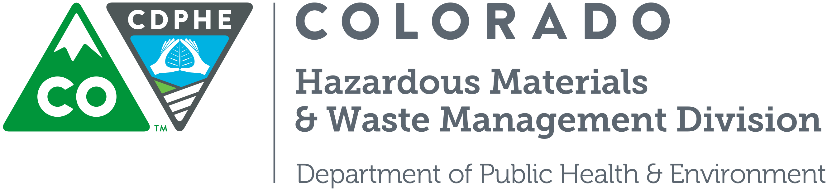 TENORM Defined
…naturally occurring radioactive material whose radionuclide concentrations are increased by or as a result of past or present human practices.  TENORM does not include background radiation or the natural radioactivity of rocks or soils.  TENORM does not include "source material" and "byproduct material" …
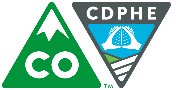 TENORM Defined
*Two Caveats*
Some would include materials not concentrated but rather relocated
Source Material, i.e. Uranium and Thorium are not included
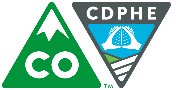 TENORM Generation
Water Treatment:
Drinking Water
IX Media
Green Sand
HMO
Soils from discharge area/impoundment
Wastewater (if there is a discharge to the system from another water treatment activity)
Biosolids
Drying beds
Industrial (any treatments that would likely concentrate metals)
Any Filter media
Soils from discharge area/impoundment
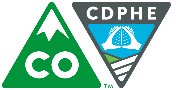 TENORM Generation
O&G E&P:
Filter socks
Tank bottoms
Filter press cake
Residual materials dislodged during cleaning and maintenance activities on the following:
Crude oil pipeline (pipe scale scraping/rattling/wire brushing)
Natural Gas scrubbers, compressors, reflux pumps, control valves and product lines
Gas/oil separators
Dehydration vessels
Liquid natural gas (LNG) storage tanks
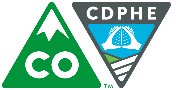 Regulatory Authority and Roles
Multiple regulating agencies:
Solid Waste: Drinking water residuals, and solids going to commercial landfills, etc.
Water Quality: Biosolids and front end of drinking water treatment, discharges to surface water, etc.
Oil and Gas Commission: O&G Exploration and production activities
Natural Resources: Mining activities
Radioactive Waste Compacts: Movement
State Radiation Control Programs: Protection
Local Government: Certificates of Designation
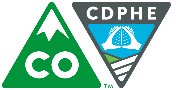 TENORM Disposal
Typical approaches:
Concentration/Focus on safe long term disposal
Treated as Solid Waste
Radiological Dose And Risk Assessments for Municipal Solid Waste Landfill Disposal
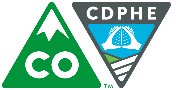 Risk Analysis / Radiological Dose Assessments
Begins with identifying:
The design and operational attributes of a facility
The environmental conditions at the facility
The radiological characteristics of the TENORM that is desired to be received
The operational aspects of the facility: potential exposure routes
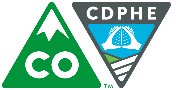 Radiological Dose Assessments:Facility Design
Total airspace (total area and depth) of the facility/cell
Cover design
Thickness, density, erosion rate
Engineered Liner/Barrier
Thickness, density, hydraulic conductivity
Distance to groundwater
Unsaturated layer
Thickness, density, hydraulic conductivity
Methane gas collection system:
Total gas production
Flowrate of exhaust
Dimensions of stack (height, diameter)
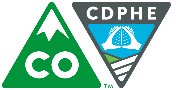 Radiological Dose Assessments:Facility Environment
Climate/Weather Data:
STAR data files
Wind and precipitation data
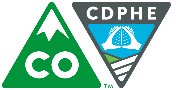 Radiological Dose Assessments:Facility Operations
Radiologic data:
Isotopes and concentrations
Percent volume of TENORM waste
Daily Cover thickness
Identify Non-TENORM layers potentially at the bottom of the cell or the top of the cell prior to closure
Leachate collection and monitoring system
Recirculation activities
Groundwater monitoring
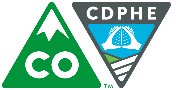 Radiological Dose Assessments: Models
RESRAD
This is a computer code designed at Argonne National Laboratory for estimating radiation doses and cancer risks to an individual located on top of or near radioactively contaminated soils and to derive radionuclide soil guideline levels corresponding to a specific dose criterion
MILDOS-AREA
The MILDOS-AREA computer code (MILDOS 4) is used to estimate the radiological impacts from airborne emissions from uranium milling facilities. This code may be used to estimate the Radiological dose from radon (Rn-222) to individuals who may be offsite but in the vicinity of the facility
CAP-88 PC
The U.S. Environmental Protection Agency’s CAP-88 (Clean Air Act Assessment Package - 1988) computer model is a set of computer programs, databases and associated utility programs for estimating dose and risk from radionuclide emissions to air. This code may be used to estimate the Radiological dose from radon (Rn-222) to individuals who may be offsite but in the vicinity of the facility
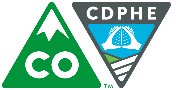 Radiological Dose Assessments: Models
Models must be run for the following scenarios:
Operational Phase
Dose to worker during placement of TENORM materials (RESRAD-ONSITE)
Dose to worker during placement of Non-TENORM materials (RESRAD-ONSITE)
Closure Phase
Dose to offsite individuals from radon emissions through gas collection and evacuation system (MILDOS-AREA or CAP-88 PC)
Post Closure Phase
Dose to a resident farmer out to 1000 years (RESRAD-ONSITE)
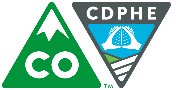 Radiological Dose Assessments: Results
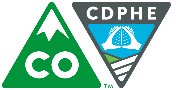 Challenges and Concerns
No Federal Regulatory structure
States Issue
Public fears and the “R-word”
Labor intensive for site specific assessments
Costs to industry
Some materials are not suited for MSWLFs
A lot of cooks in the kitchen
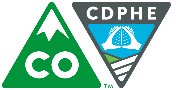 Overcoming the Challenges
Communicate with other states and national organizations
Ensure that assessments are clear and consistent
Possible general assessments
Ensure that sampling, analysis, and characterization are consistent and defensible
Ensure that expectations of generators and disposal facilities are clear so that they can develop strategies to deal with the economic impacts
Clear communication and partnerships with all regulatory agencies
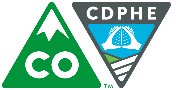 Conclusions
TENORM is out there and it needs a home
Disposal options have to be established to avoid improper disposal
Well designed engineered Municipal Solid Waste Landfills can be a safe and protective disposal option
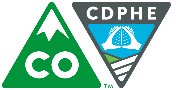 Thank You For Your Time and AttentionQuestions?
http://www.colorado.gov/cdphe/


Jim Grice at james.grice@state.co.us or (303) 692-3371
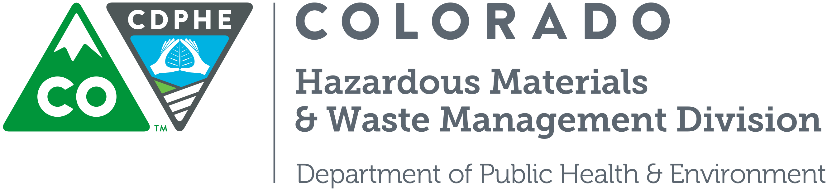